Improving Land Surface Temperature Estimates in Dust-Contaminated Atmospheres
Francesco Stante
PhD student at Faculty of Sciences of the University of Lisbon
Advisors: Sofia Ermida (IPMA), Isabel Trigo (IPMA), Carlos da Camara (IDL), & Glynn Hulley (JPL)
ESA CCI LST User Workshop, 5/6 Dec 2024
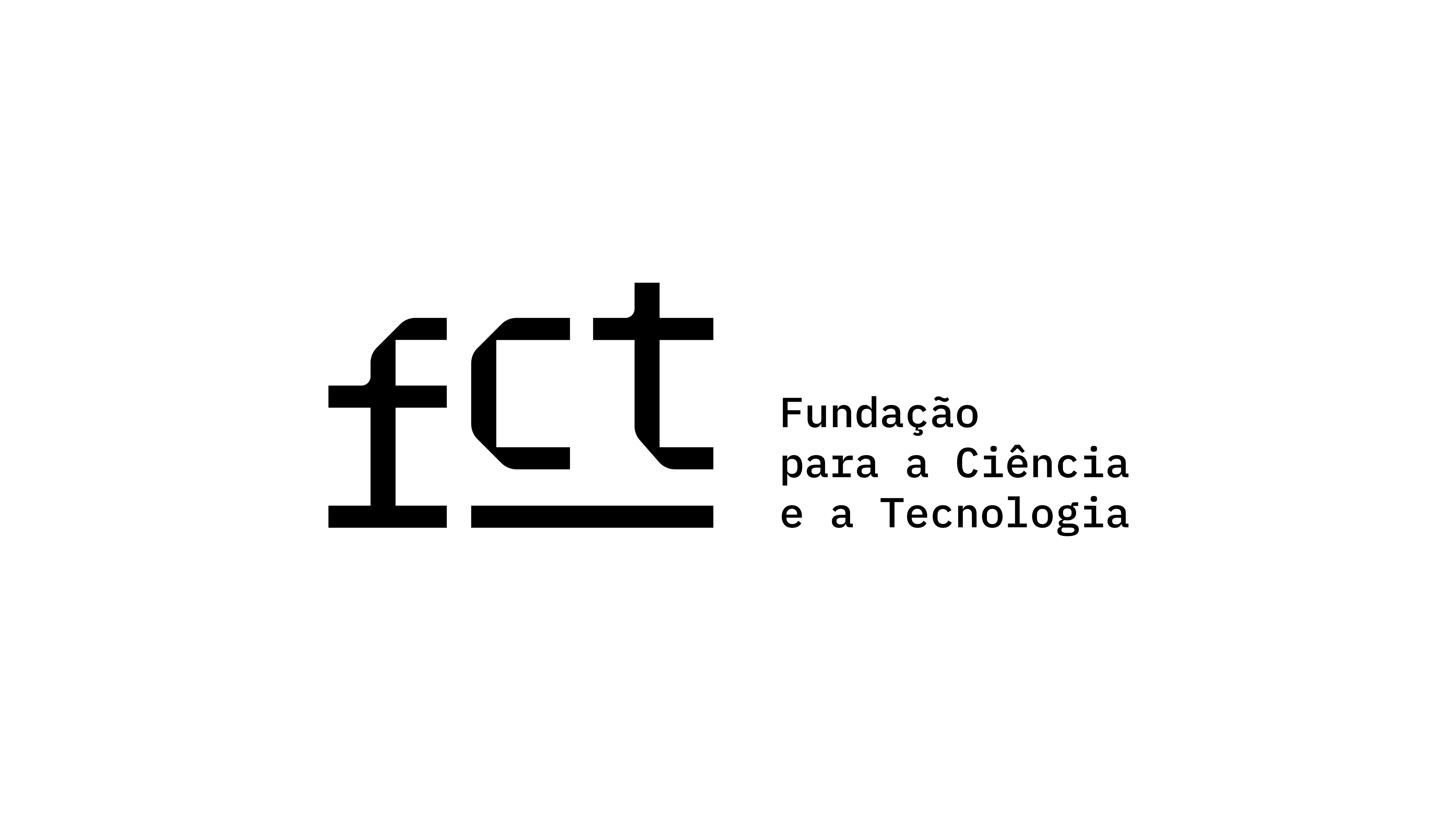 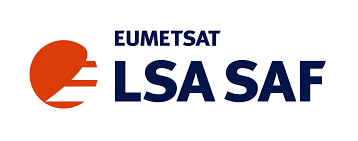 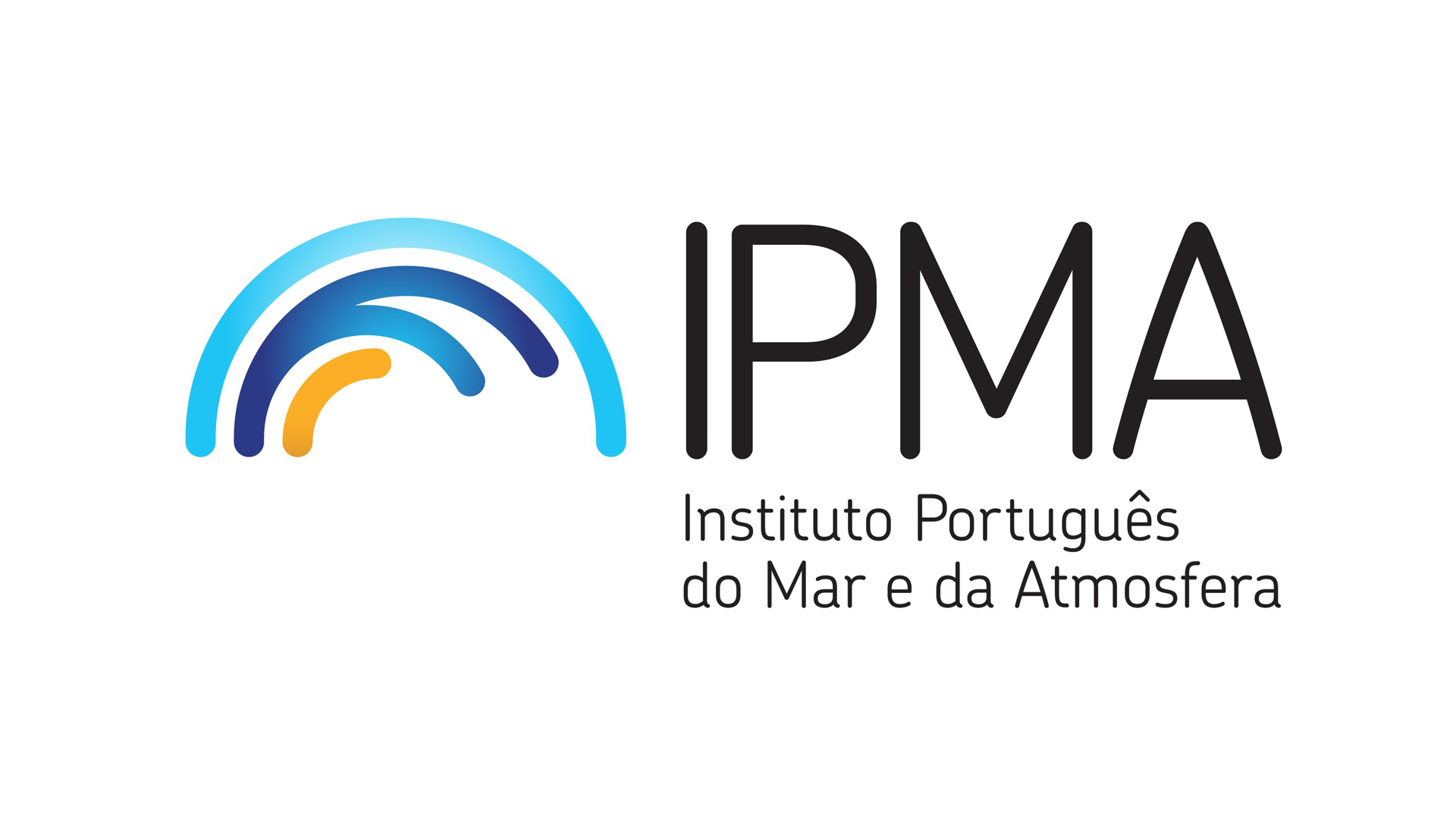 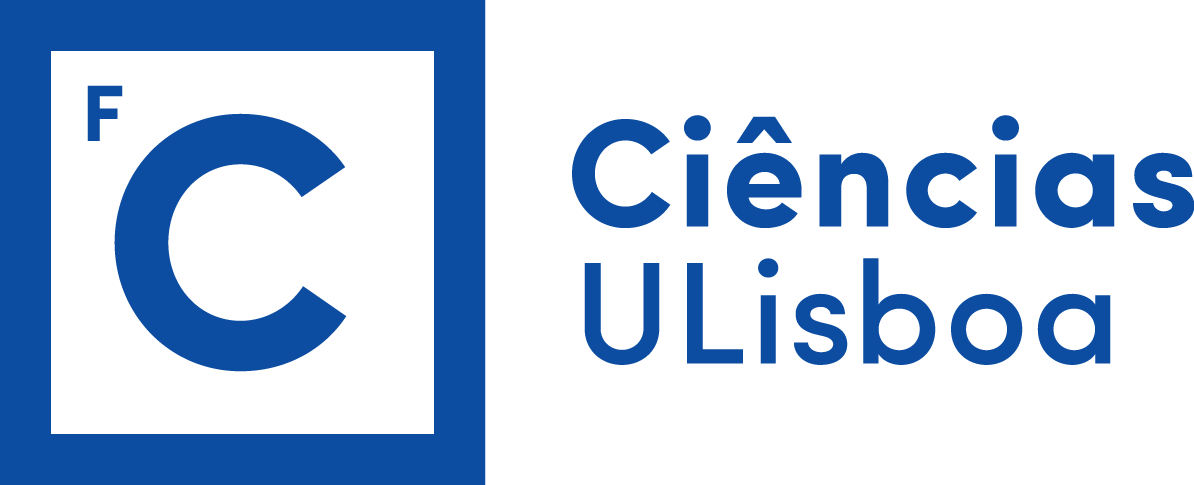 Land Surface Temperature (LST)
Comparing LSASAF LST against ERA5 skin temperature (SKT)
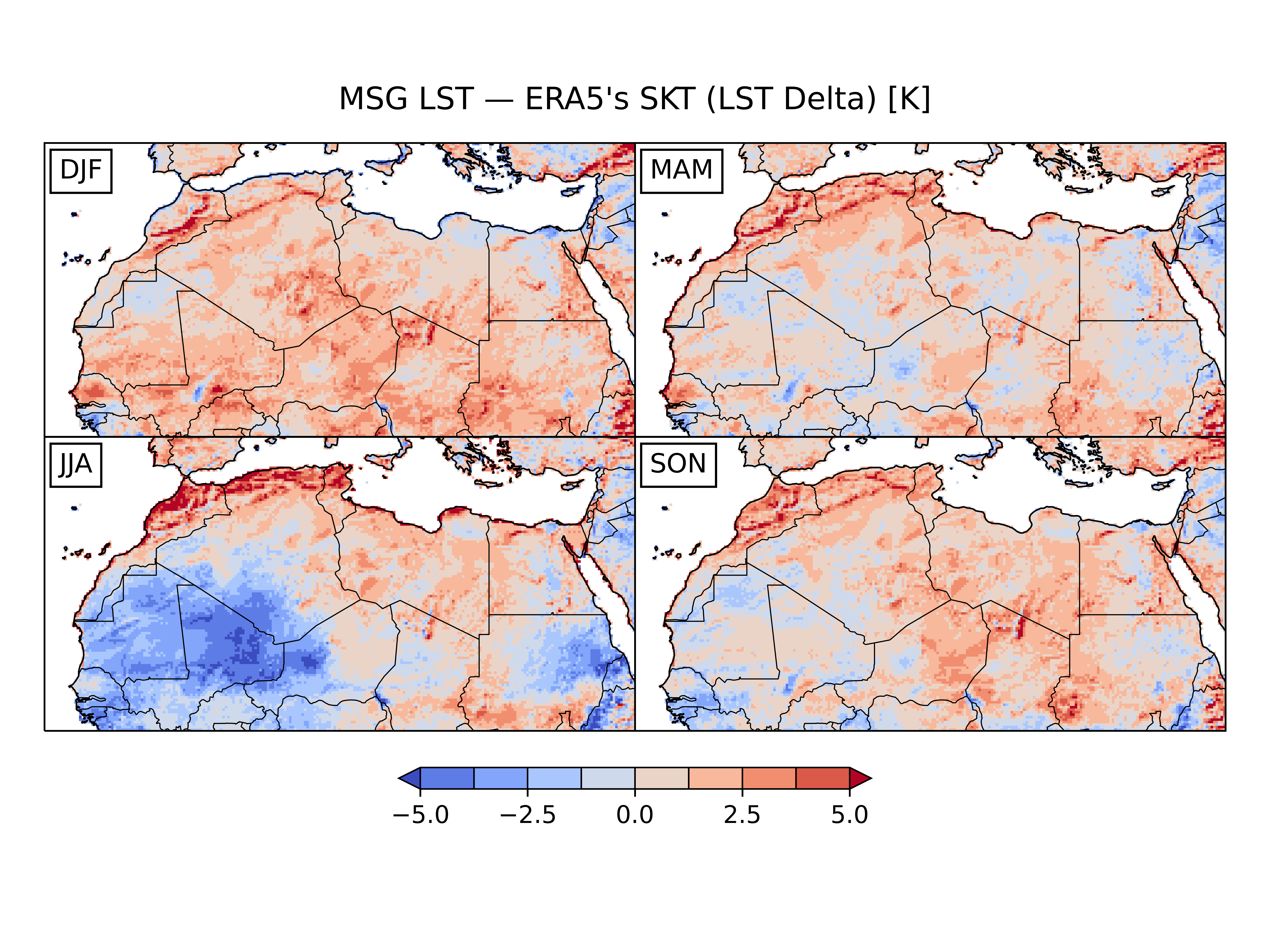 seasonal means 
2009 to 2012
LST Delta [K]: LST – SKT
LSA-SAF LST (clear-sky) at 2017-06-15 07:00 UTC
LST estimated using TOA brightness temperatures (BTs) of SEVIRI channels 10.8 & 12.0 µm (TIR)
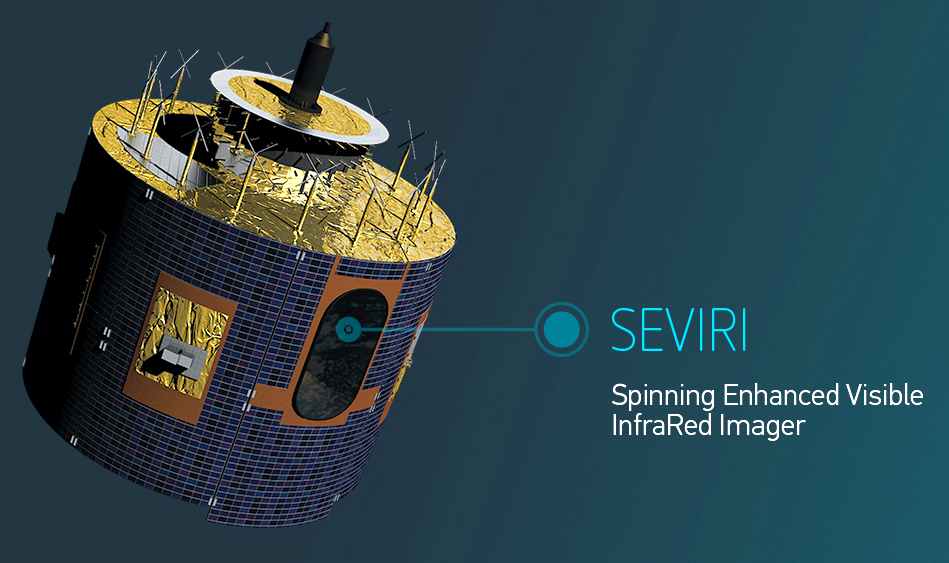 GSW (Generalized Split-Window) algorithm
Meteosat Second Generation (MSG)
[Speaker Notes: Util para avaliar a perfromance da lst,]
In situ LST comparisons
CAMS EAC4 Dust Aerosol Optical Depth at 550nm (DuAOD)
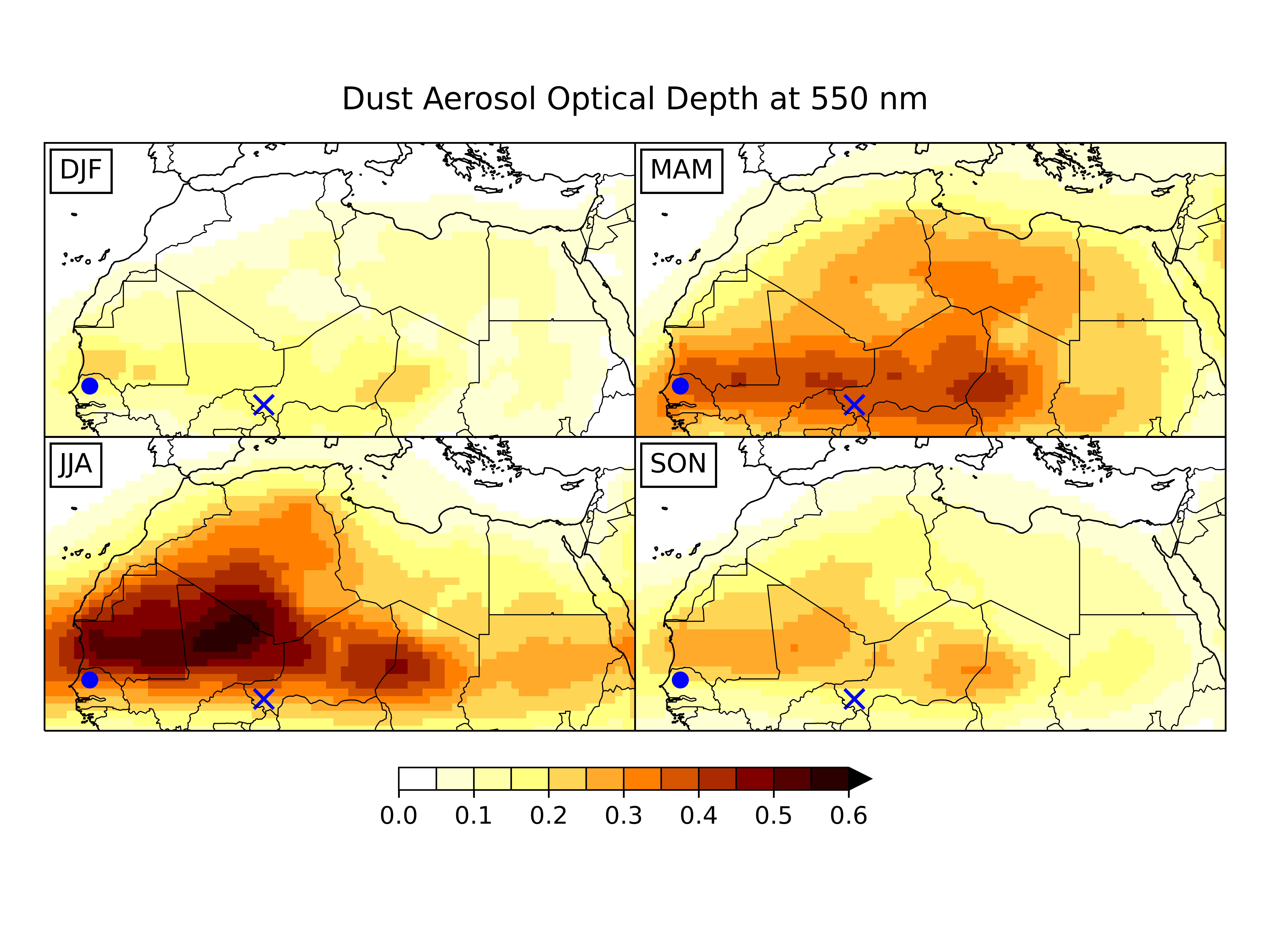 Dahra: 2009-2012
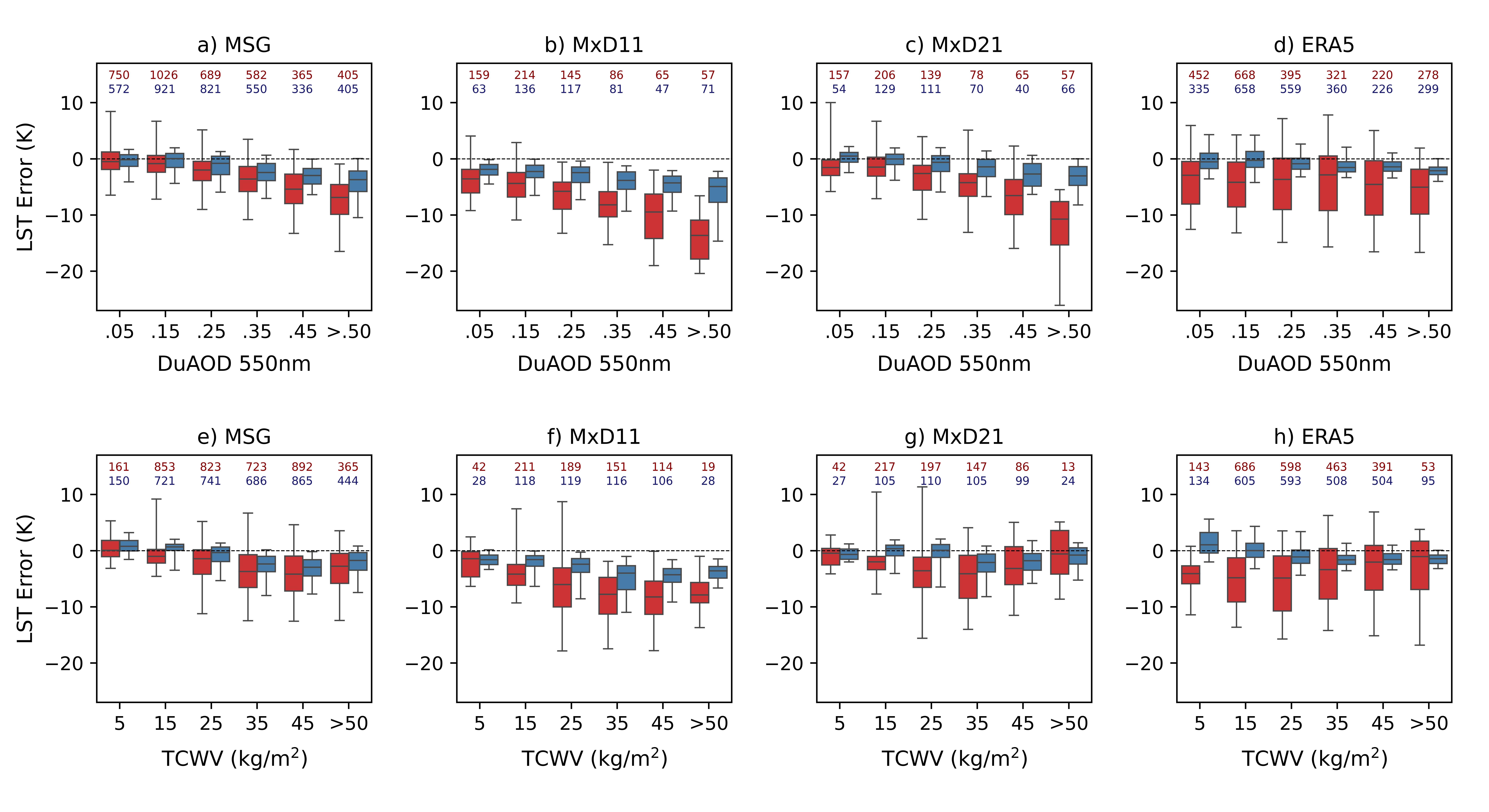 LST Delta = MSG LST – ERA5 SKT [K]
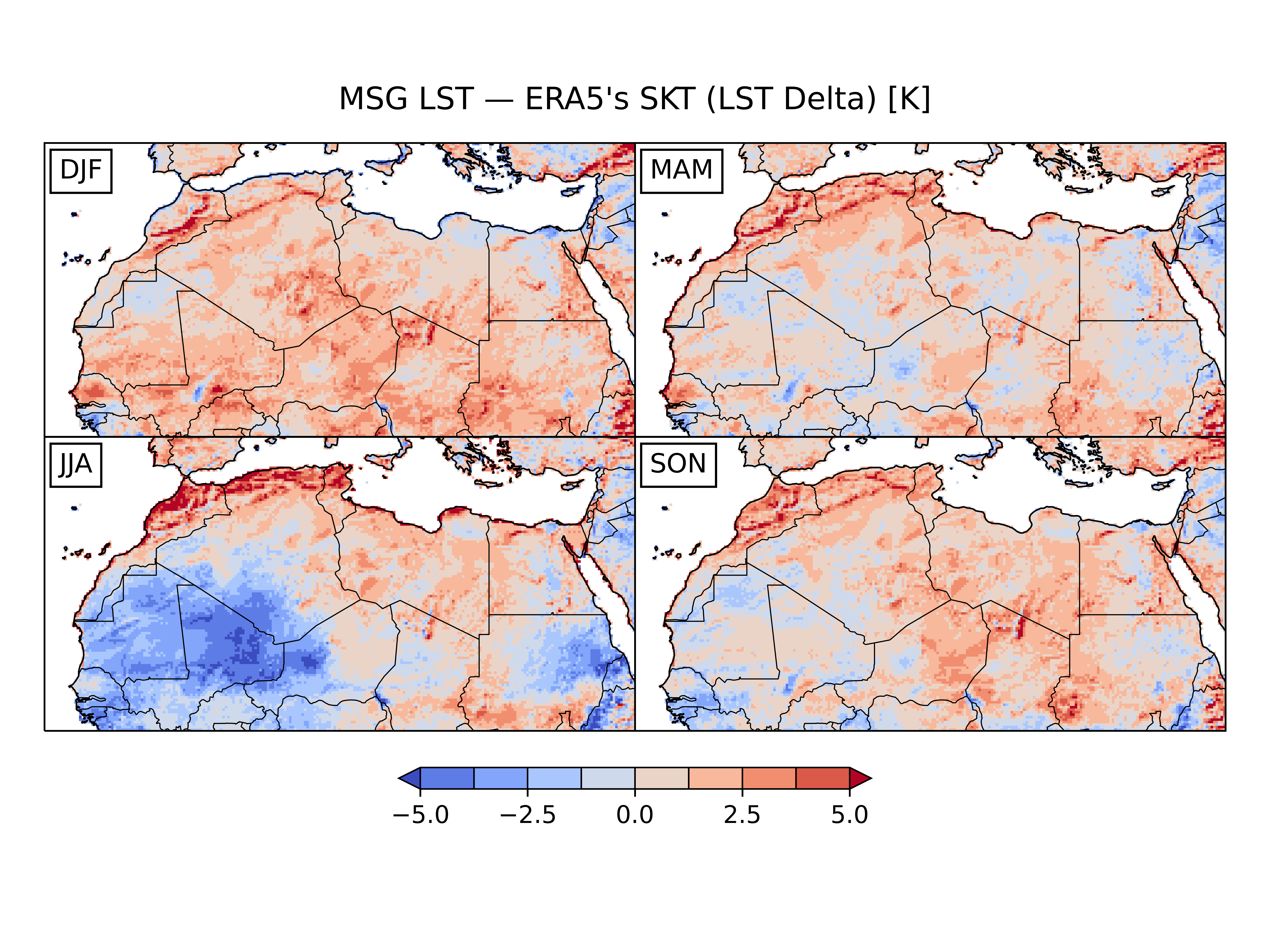 –0.9 K / 0.1 DuAOD
Niamey: 2006
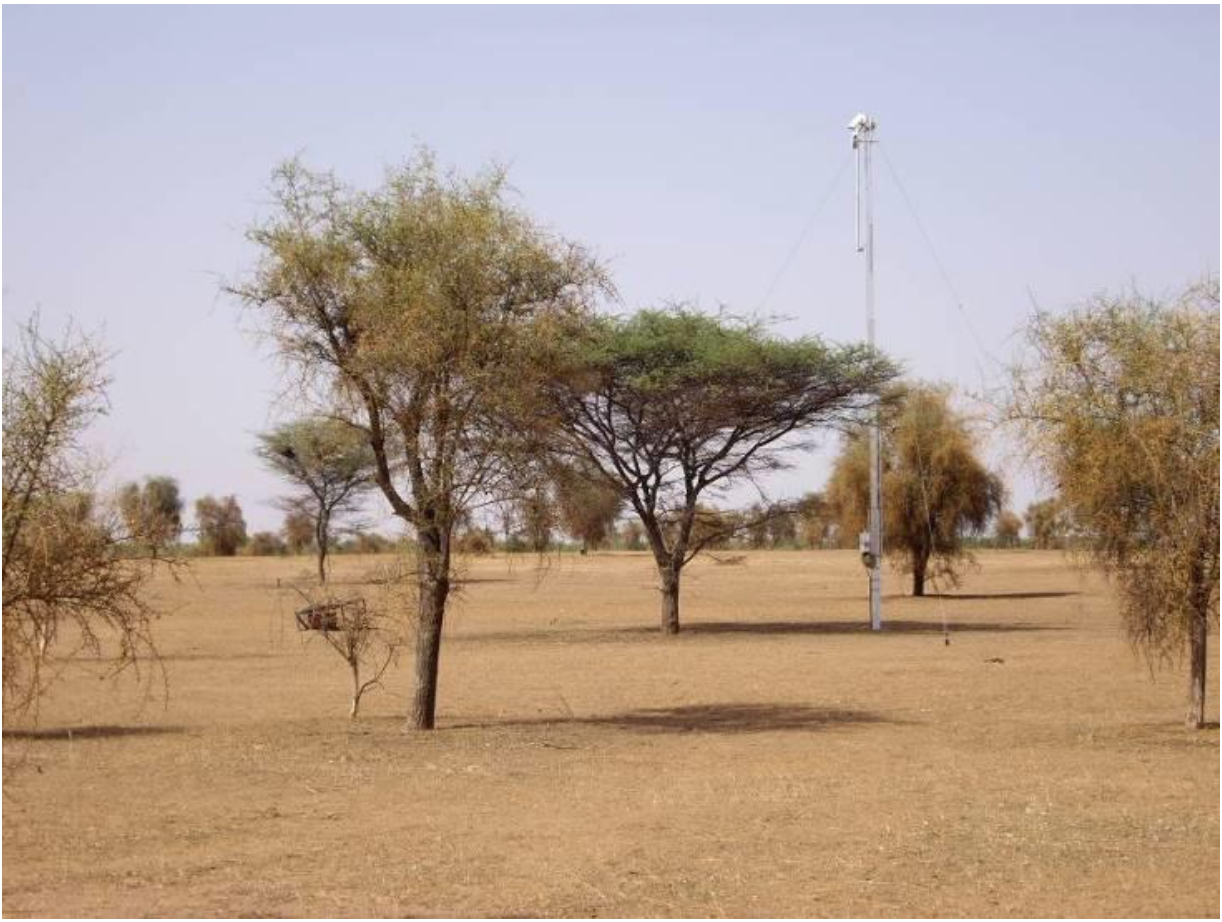 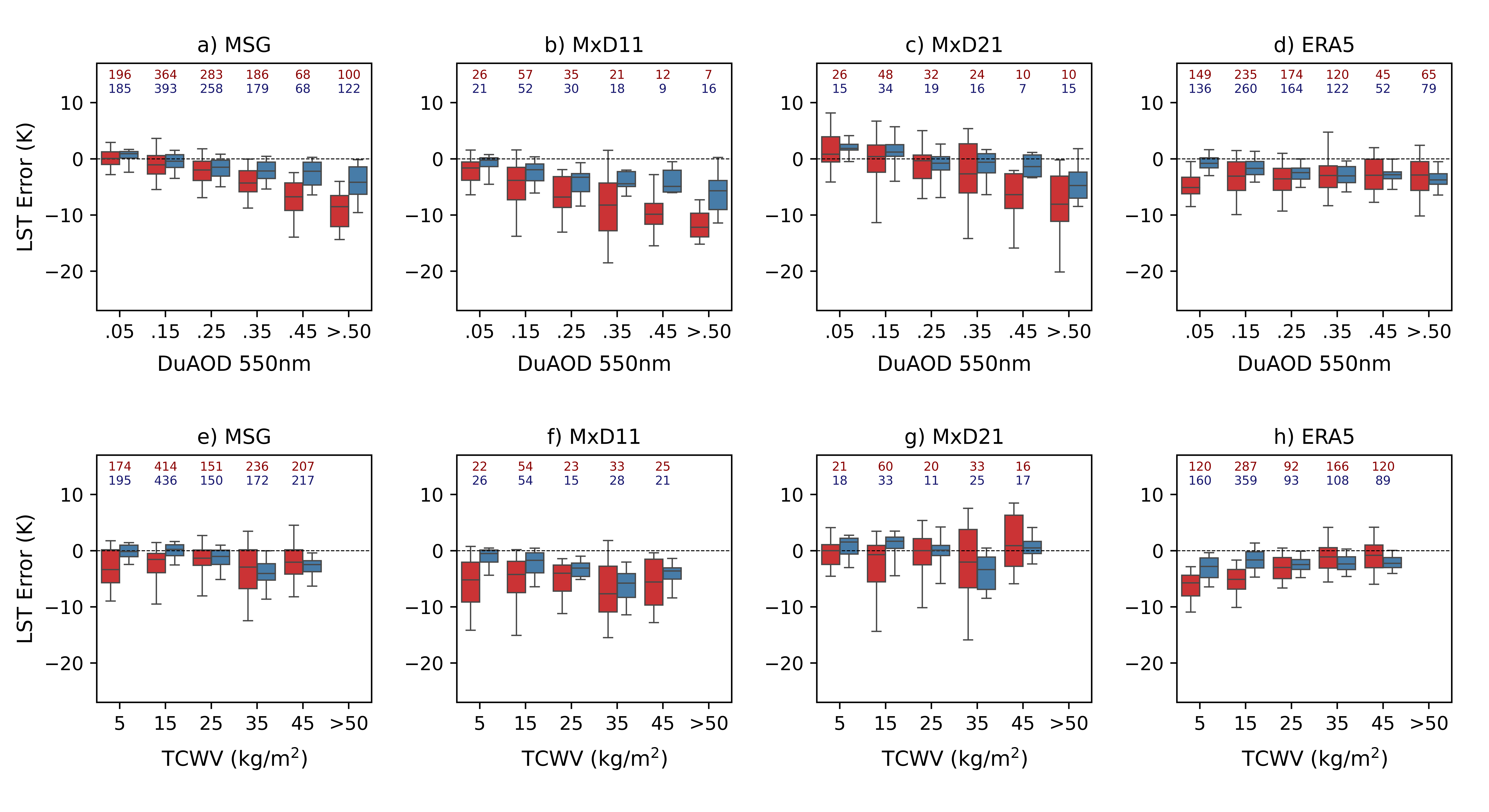 Sahara region: 2009-2012
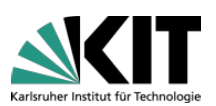 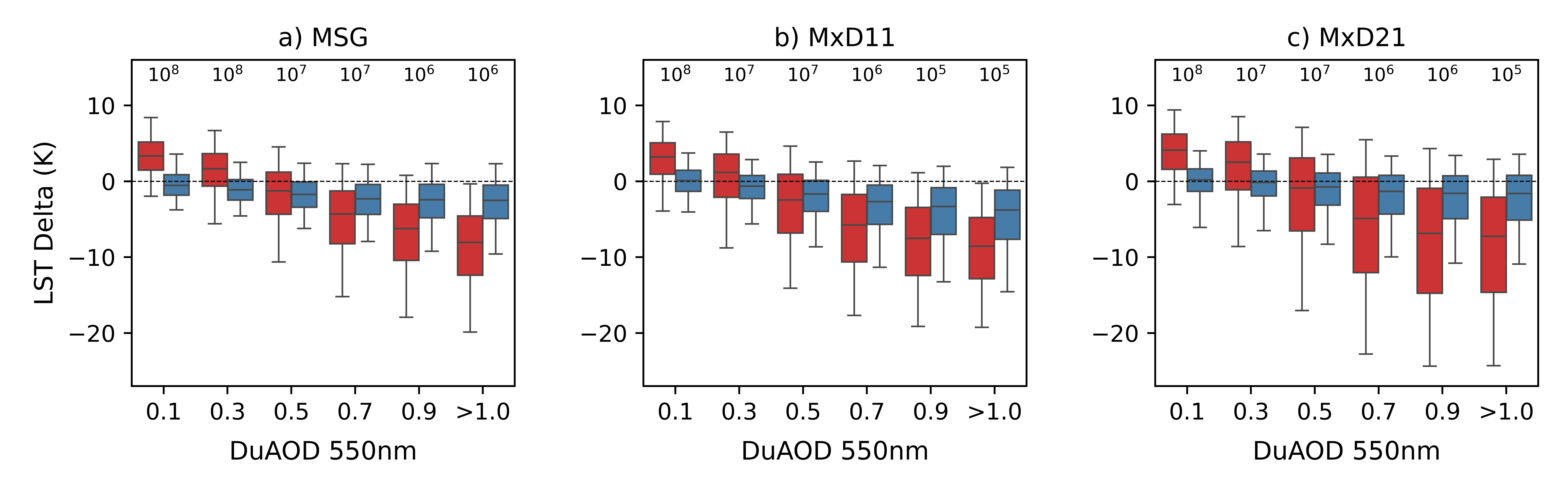 Dahra, Senegal
Niamey, Niger
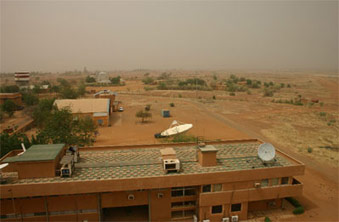 Night
Day
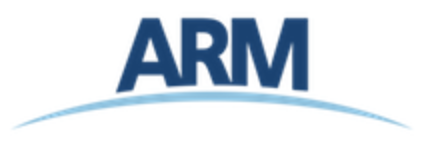 DuAOD-dependent GSW
Calibration
simulate TOA BTs using RTTOV
calibrate GSW coefs for classes of TCWV, VZA, DuAOD using 1/3 of data
validate retrieved LST against prescribed SKT with remaining 2/3 of data
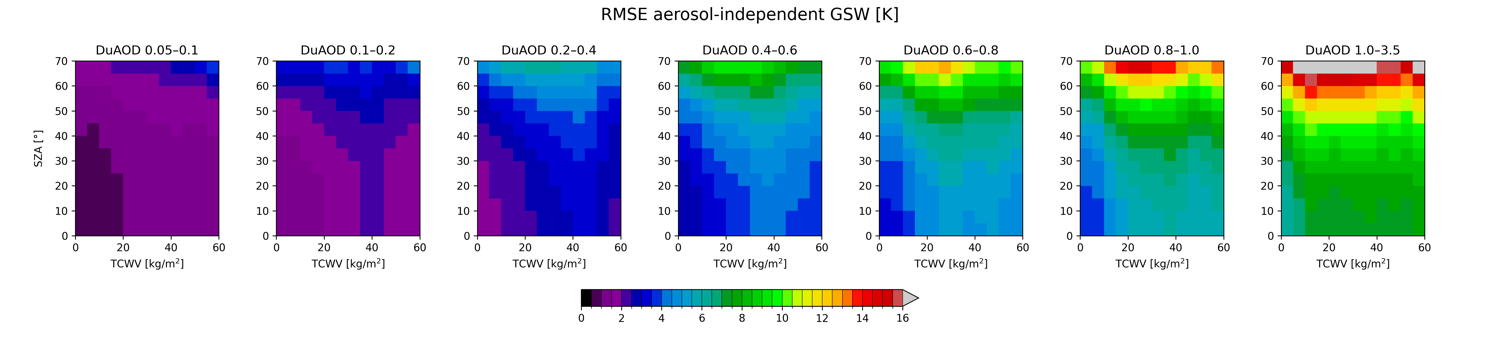 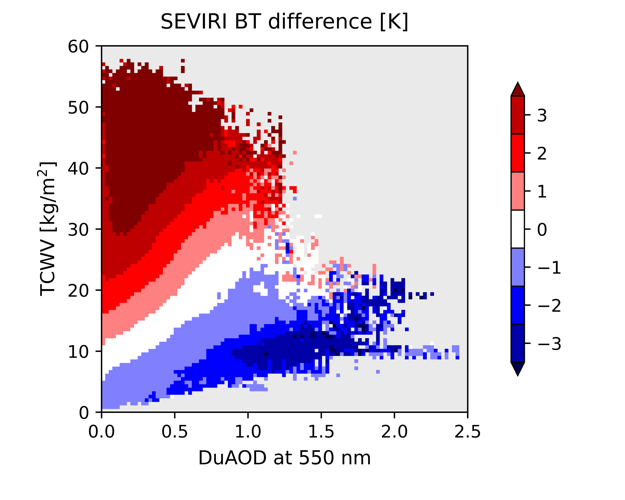 GSW algorithm:
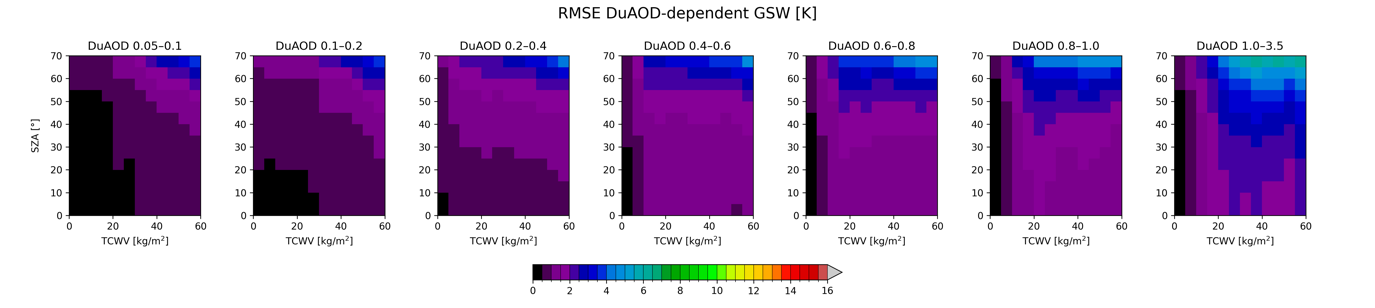 In situ validation
Dahra station (all day)
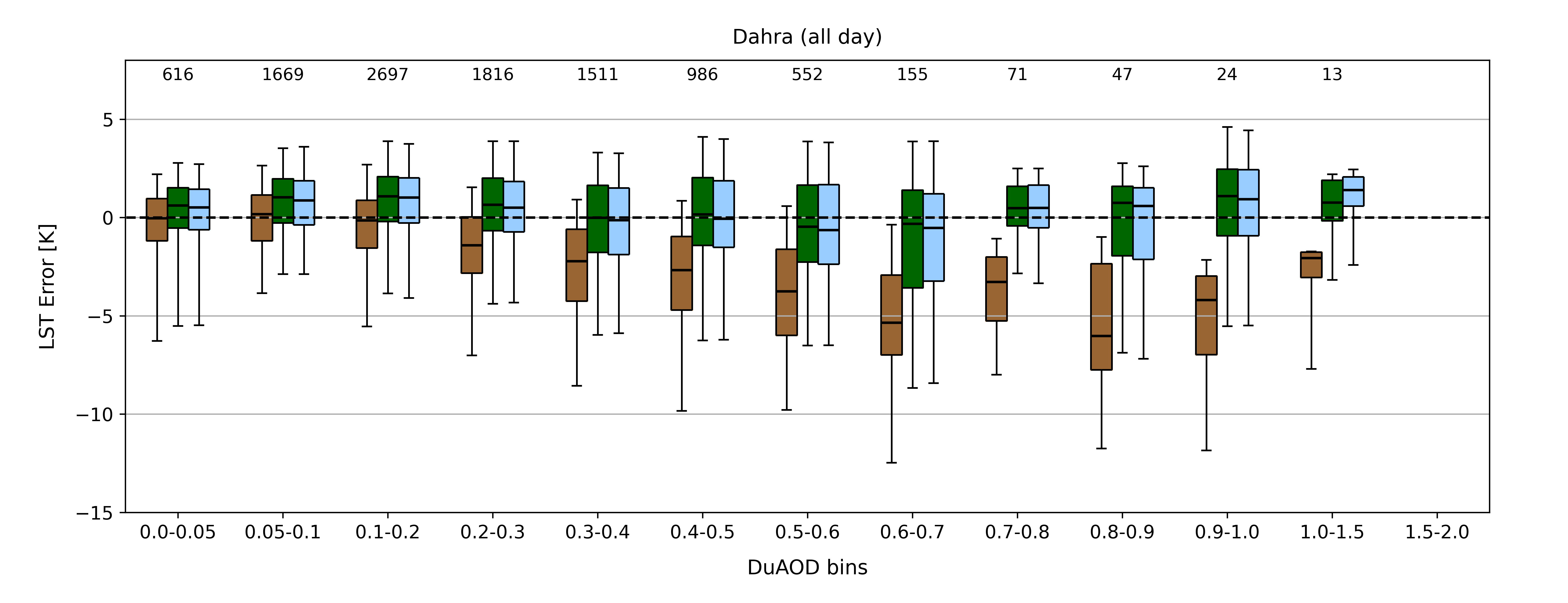 3-channel GSW:
LSASAF LST
DuAOD-dependent GSW
3-channel DuAOD-dependent GSW
Uncertainties of DuAOD products
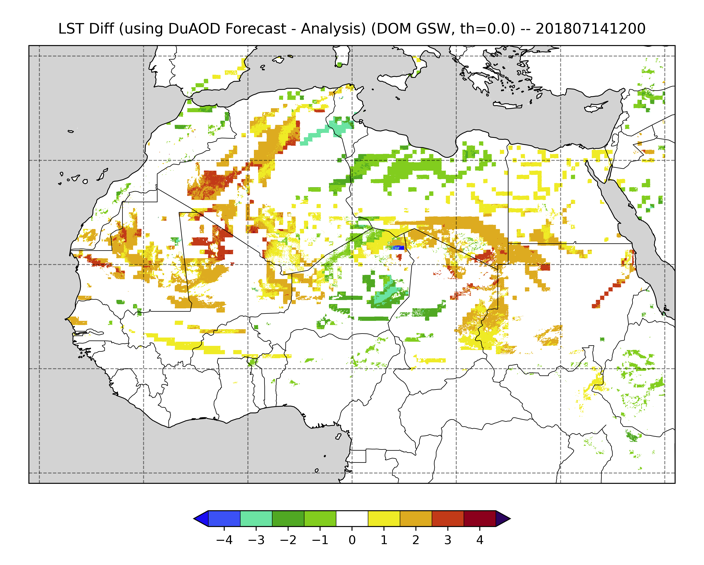 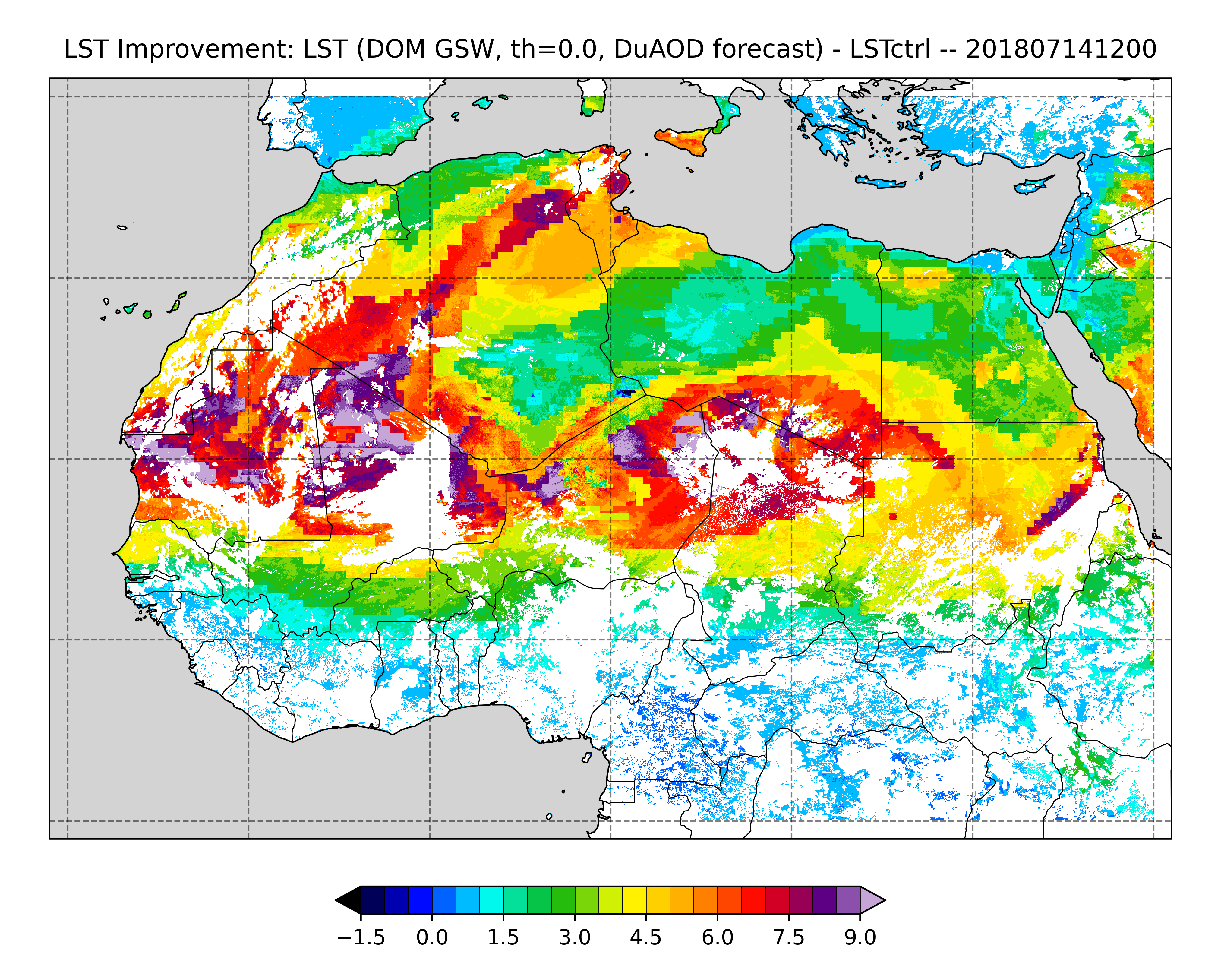 Significant errors in LST correction if DuAOD is incorrect
Potential improvement in LST is encouraging, but accurate DuAOD product required
Uncertainties of DuAOD products
Impact of IFS cycle 48r1 (2023)
CAMS forecast models
CAMS EAC4 reanalysis
before 2019
after 2019
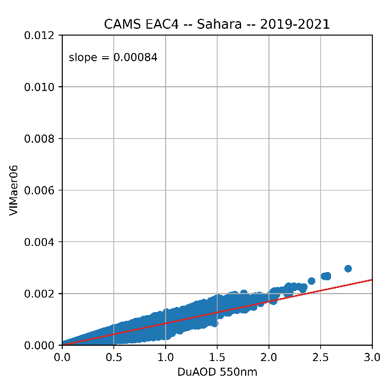 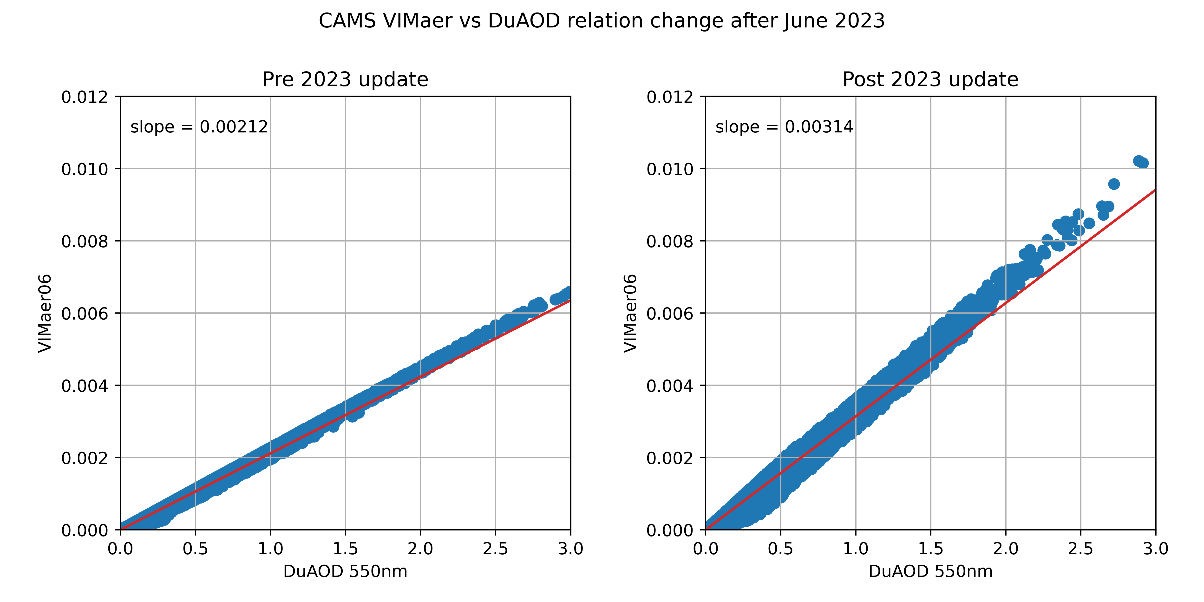 m = 0.0008
m = 0.002
m = 0.003
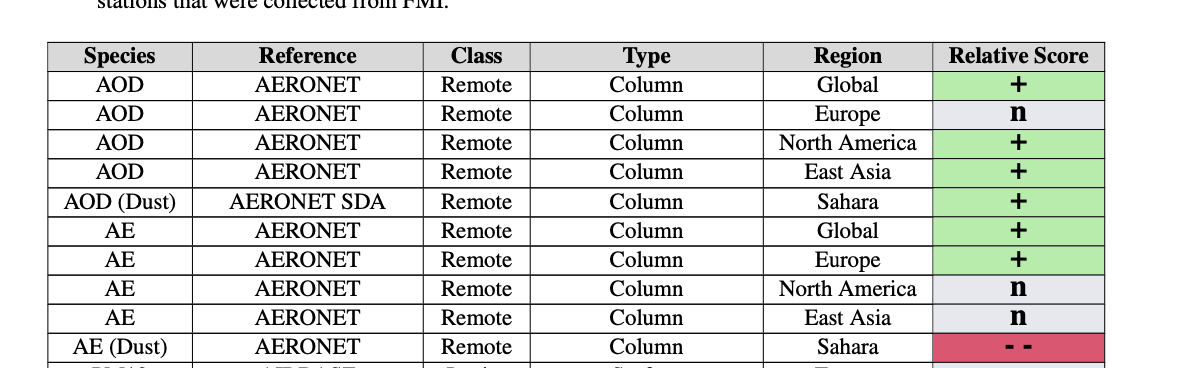 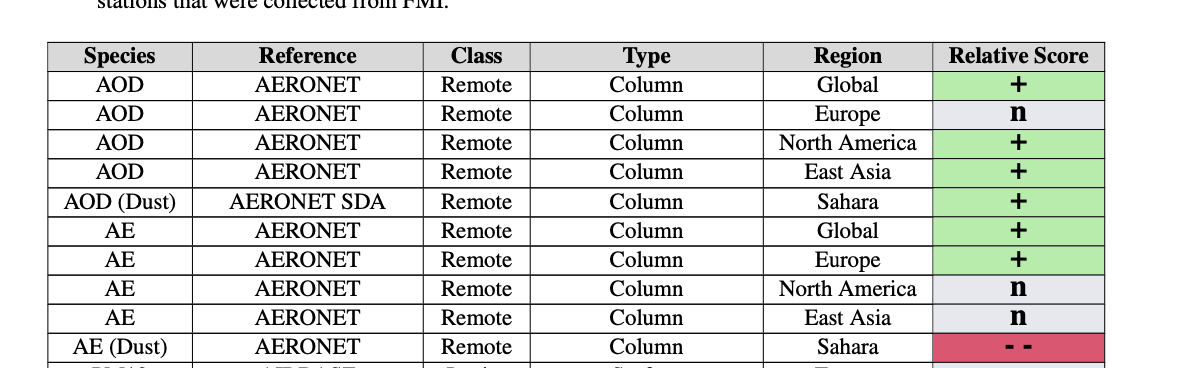 VIMaer06 [kg/m2]
VIMaer06 [kg/m2]
VIMaer06 [kg/m2]
Adapted from CAMS June 2023 upgrade verification note
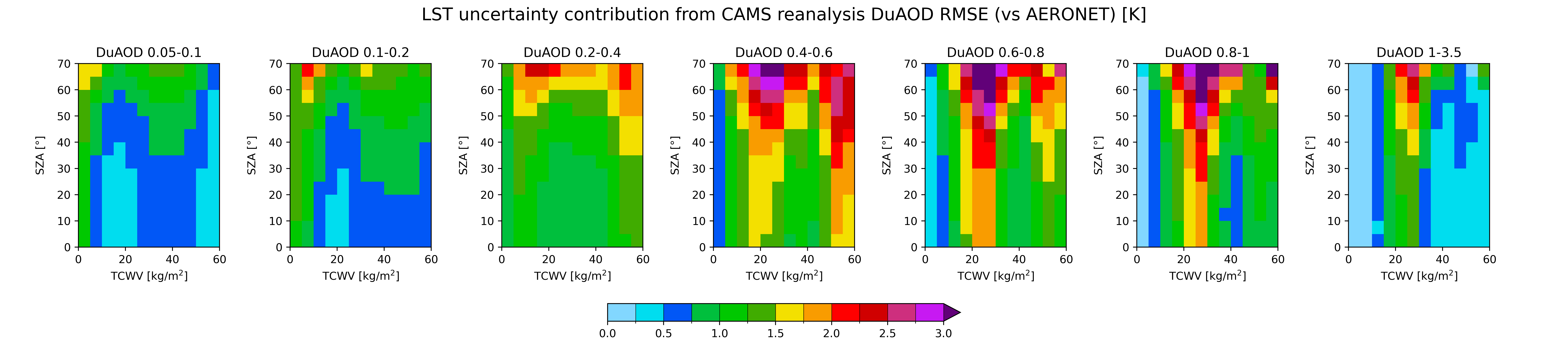 [K]
Effect of dust on MODIS LST products
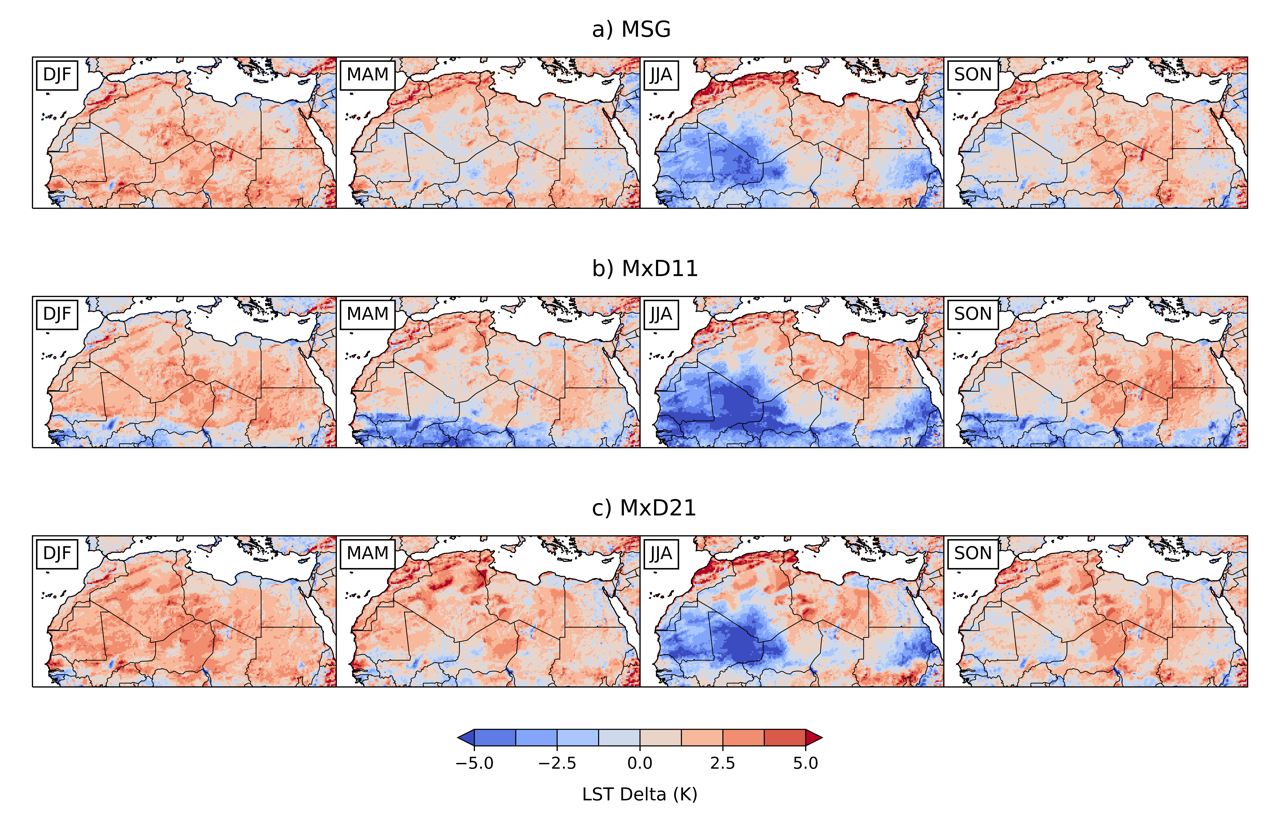 LSASAF
MxD11 (GSW)
MxD21 (TES)